О результатах организации научно-исследовательской деятельности Липецкого филиала в 2017г.
Зам.директора по науке
Савенкова О.Ю.
Общеуниверситетская комплексная тема НИР:
«Устойчивое развитие России  в условиях глобальных изменений» на период 2014- 2018 гг.
Общефилиальская комплексная тема НИР:  
«Исследование социально-экономических процессов и явлений устойчивого развития территорий России в условиях глобальных изменений»
НАПРАВЛЕНИЯ ИССЛЕДОВАНИЙ КАФЕДР:
Кафедра «Экономика, менеджмент и маркетинг»
Устойчивое развитие сельских территорий. Рук. д.э.н., профессор Меренкова И.Н.;
Инновационные подходы и технологии в образовательном процессе. Рук. д.г.н., доц. Стрельникова Т.Д.
2. Кафедра «Финансы и кредит»
Тенденции в управлении устойчивым развитием финансово-кредитного сектора экономики региона в современных условиях. Рук. к.э.н., зав.кафедрой Кукина Е.Е.
3. Кафедра «Бухгалтерский учет, аудит, статистика»
Развитие учетно-аналитической системы предприятия в современных экономических условиях. Рук. к.э.н., зав. кафедрой Морозова Н.С.
4. Кафедра «Математика и информатика»
Математическое моделирование поведения региональных социально-экономических систем на основе информационных технологий. Рук. кт.н., доцент, зав. кафедрой Уродовских В.Н.
5. Кафедра «Философия, история и право»
Методика и особенности преподавания гуманитарных и социальных дисциплин. Рук.к.п.н., доцент, зав. кафедрой Кидинов А.В.
Динамика и объем выполнения научно-исследовательский работ, тыс.руб.
Тема государственного задания НИР на 2017 год: «МОДЕЛИ И МЕТОДЫ МАКРОЭКОНОМИЧЕСКОГО И ПРОСТРАНСТВЕННОГО РЕГУЛИРОВАНИЯ УСТОЙЧИВОГО РАЗВИТИЯ РОССИИ НА БАЗЕ ГЕОИНФОРМАЦИОННОЙ СИСТЕМЫ»
Участники временного творческого коллектива от Липецкого филиала:
Нестерова Н.Н., к.г.н., доцент
Смыслова О.Ю., д.э.н., доцент
Сравнение вузов по количеству публикаций в РИНЦ за 5 лет
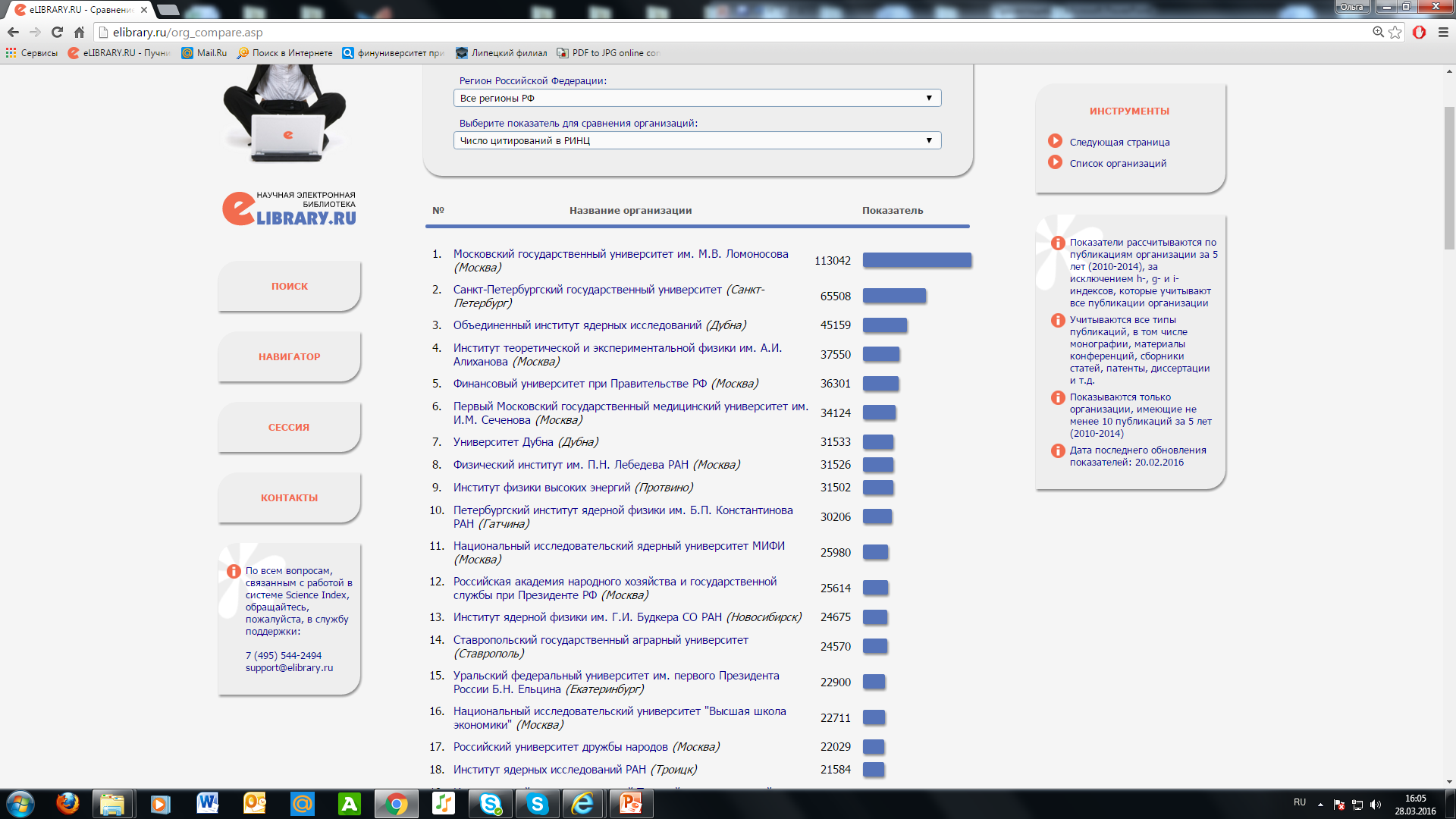 Сравнение вузов Липецкой области по количеству публикаций в РИНЦ
3 место: Липецкий филиал Финуниверситета  - 1637
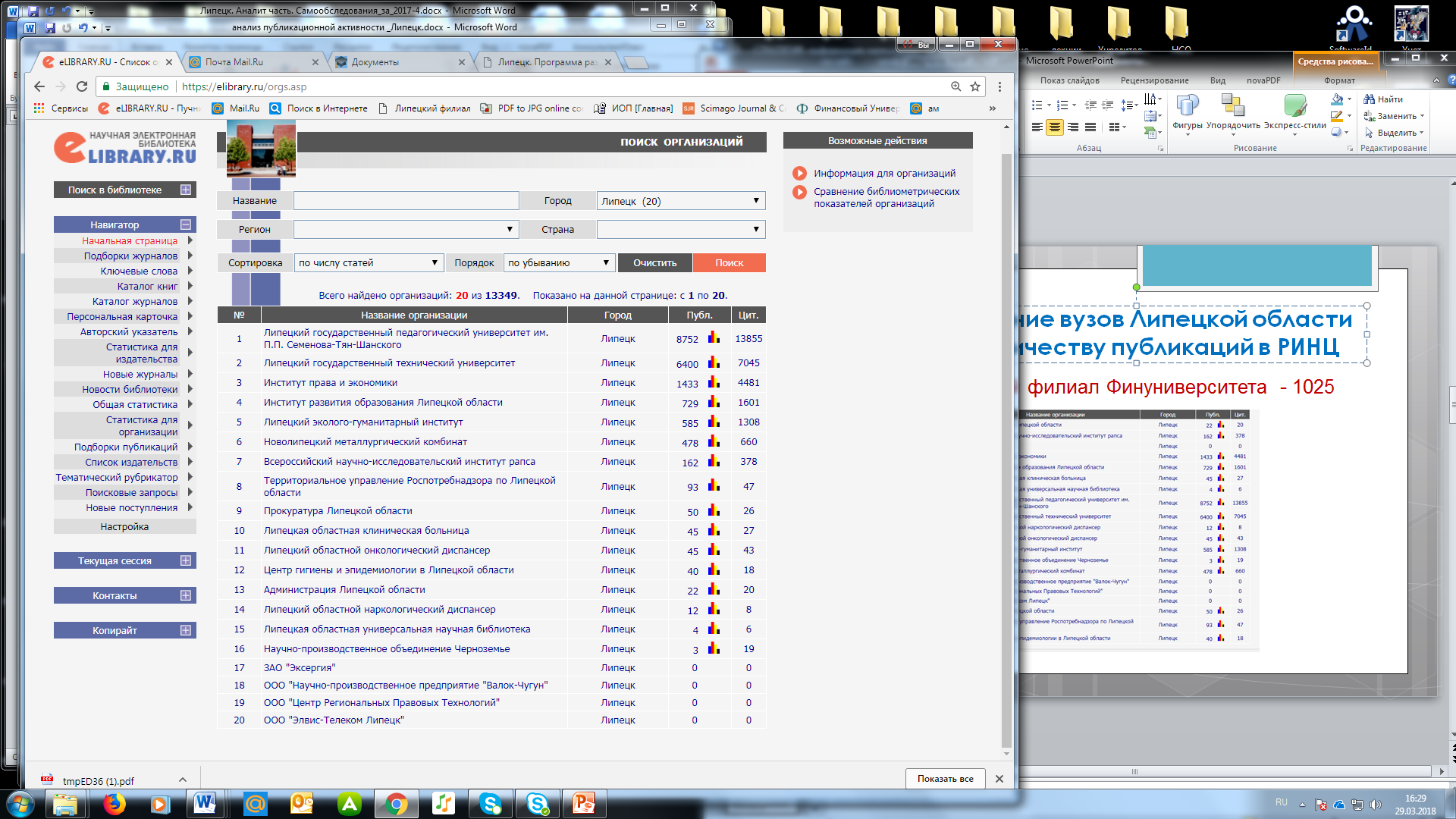 Сравнение филиалов Финуниверситета по показателю индекса Хирша
Публикационная активность кафедр по состоянию на 01.04.2018
Рейтинг преподавателей филиала по индексу Хирша
Рейтинг преподавателей филиала по индексу Хирша(продолжение)
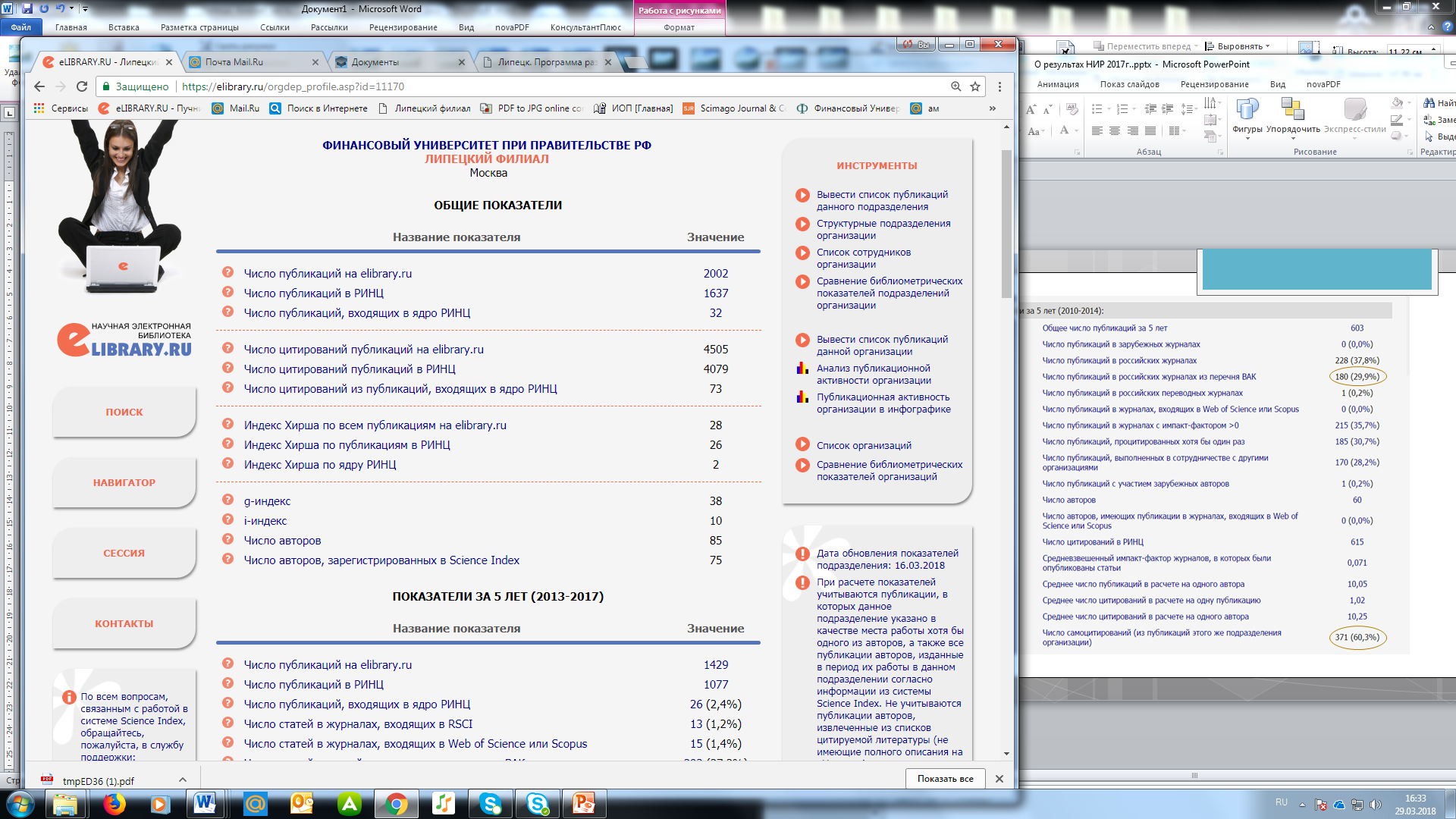 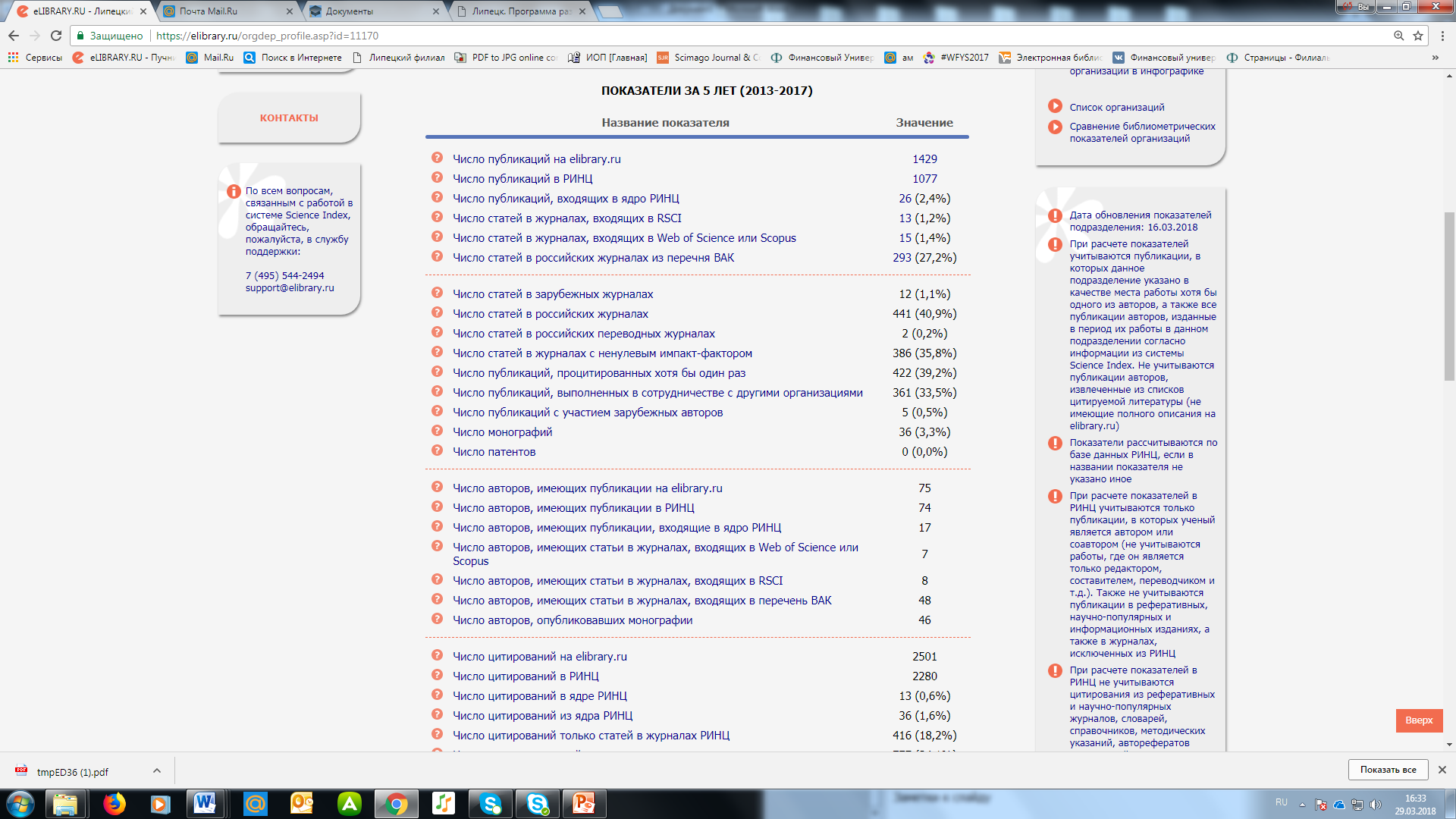 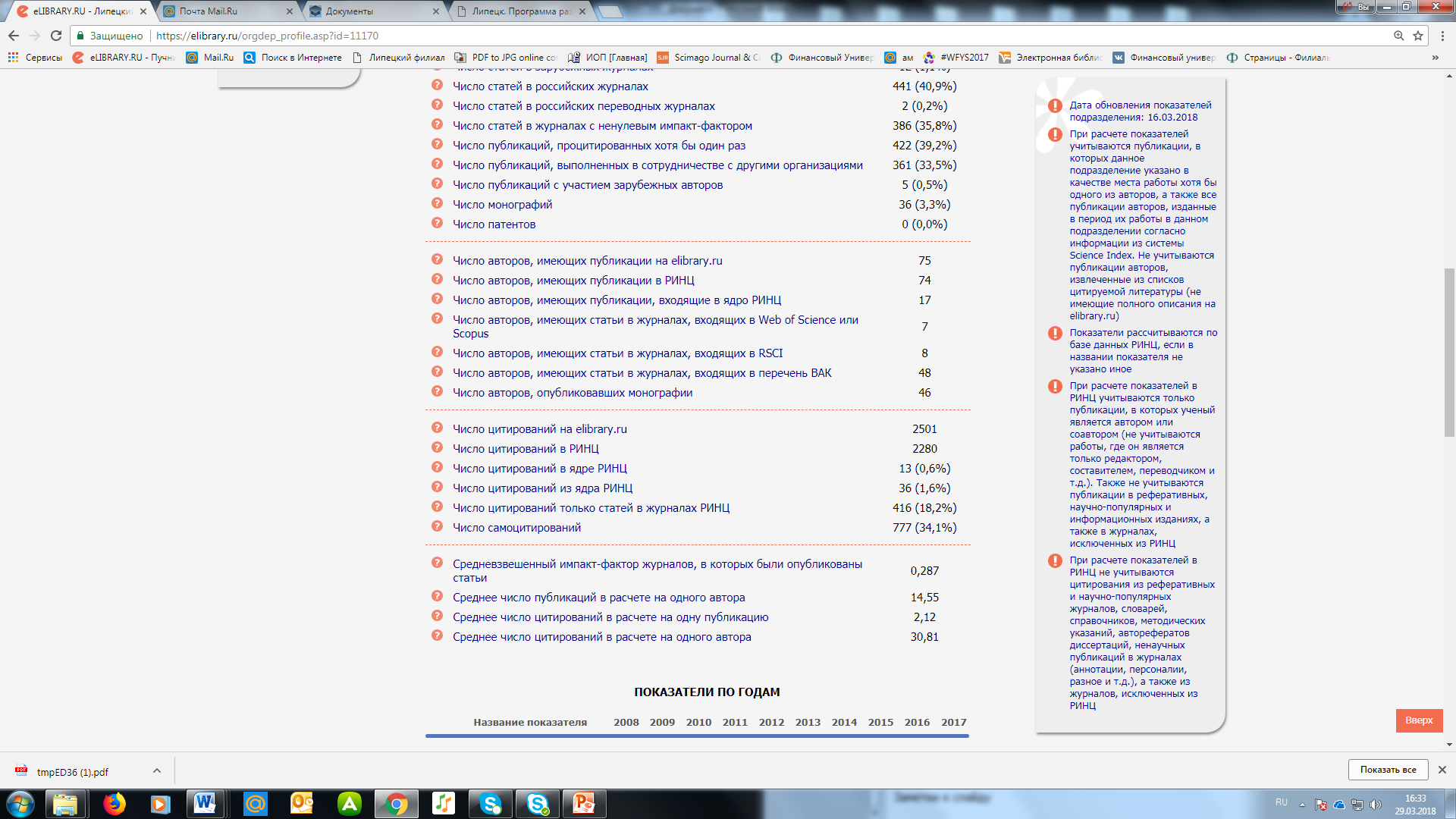 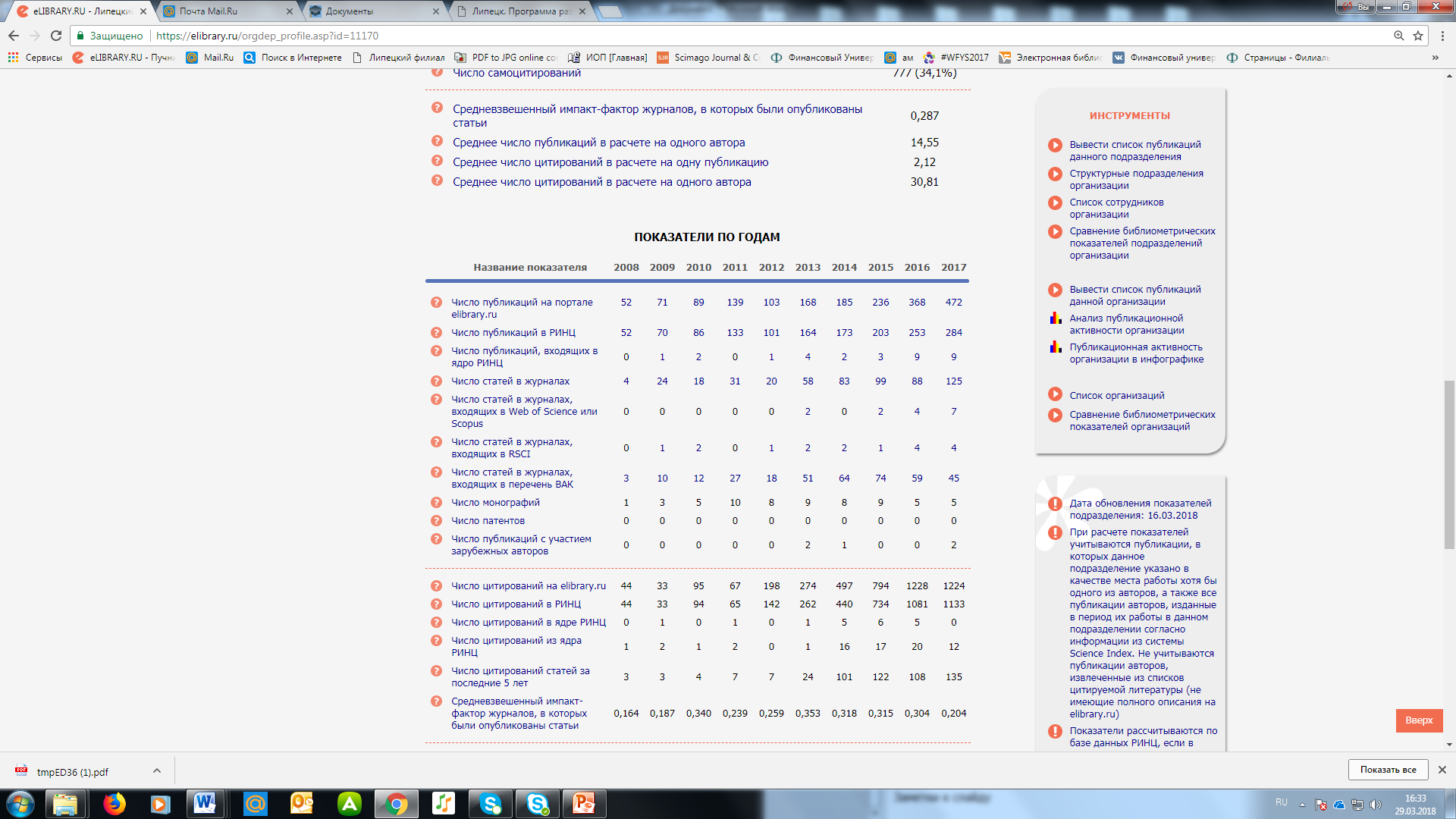 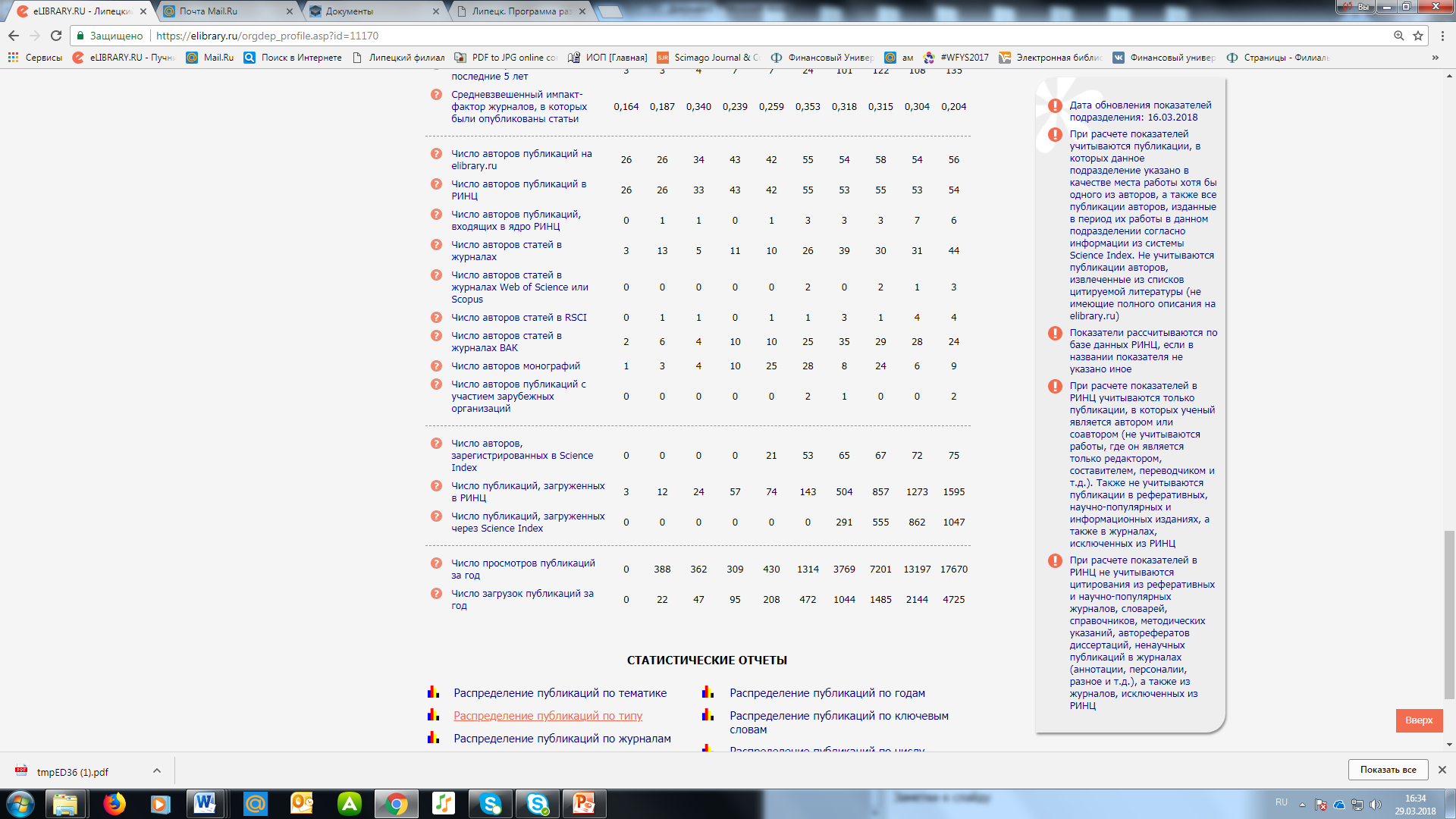 Динамика проведения научных мероприятий в Липецком филиале Финуниверситета
Проблемные вопросы по научно-исследовательской деятельности в филиале
Дисбалансы в публикационной активности
Scopus/РИНЦ/WoS
Цитированиe / самоцитирование
Невыполнение показателя мониторинга эффективности деятельности вузов:  «Объем НИОКР» в расчете на одного НПР»
Низкая активность преподавателей на получение грантов (российских и зарубежных)
Низкий уровень взаимоотношений с зарубежными вузами на предмет написания совместных монографий, учебных пособий,  научных статей
Слабая активность магистрантов в научно-исследовательской работе
Низкая активность студентов в научно-исследовательских олимпиадах, конкурсах, проектах